Day
Sunday
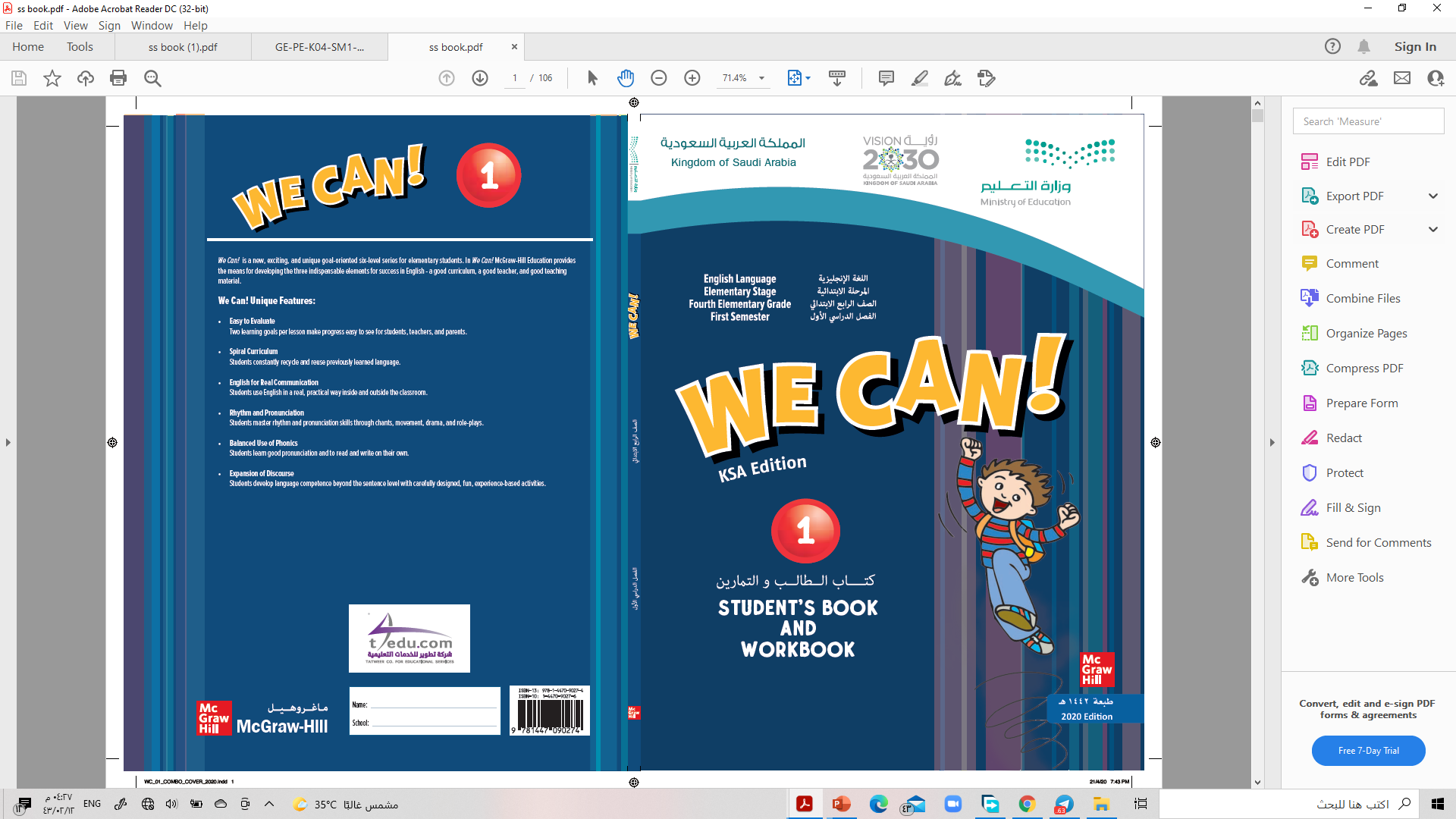 3rd Oct 2021
Date
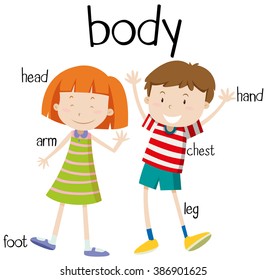 Subject
We can 1
Unit
2 My Body
Lesson
4 Phonics
Page
18 - 19
objectives
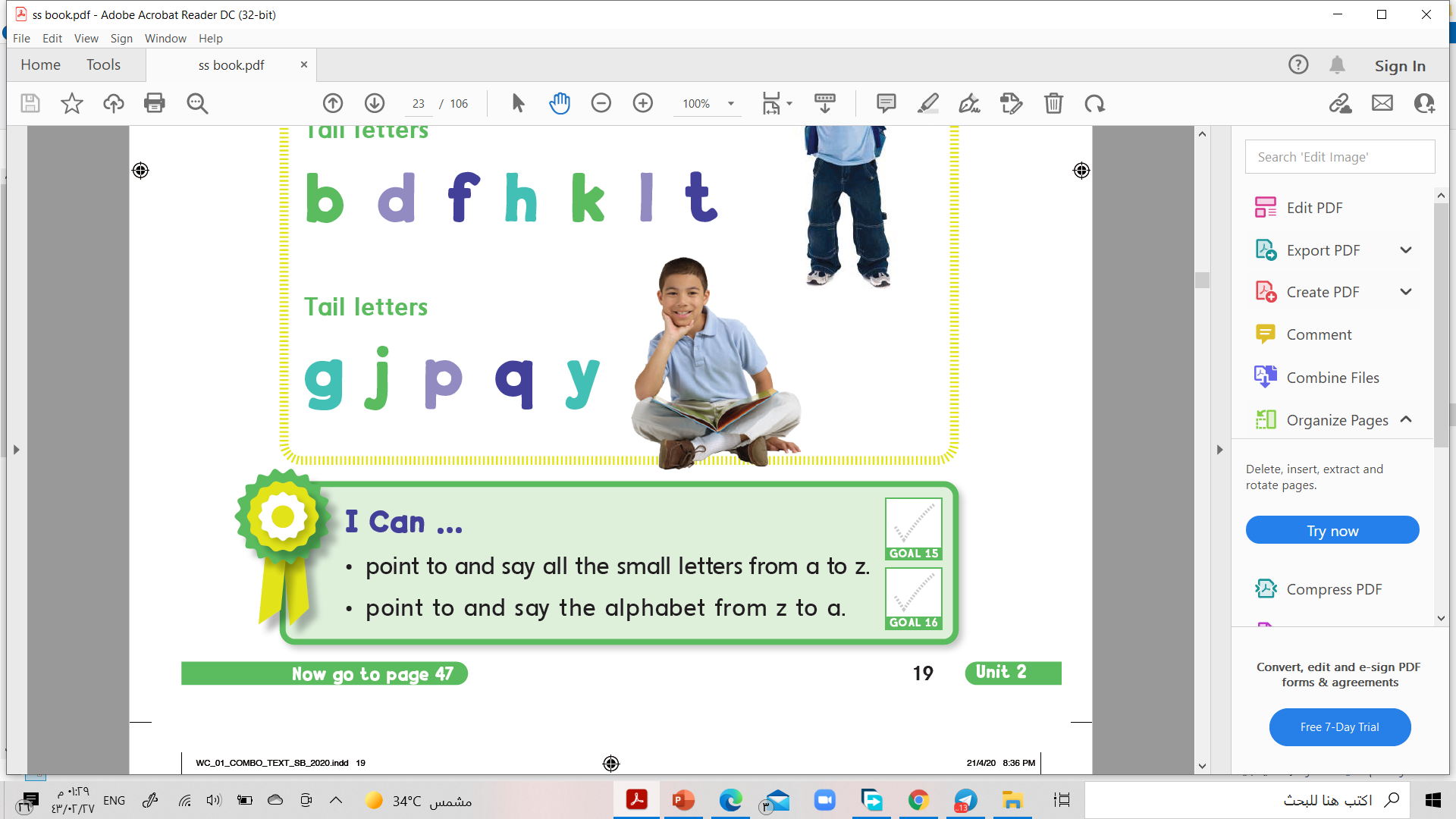 *Pair work 
*Role play 
*Problem solving
strategies
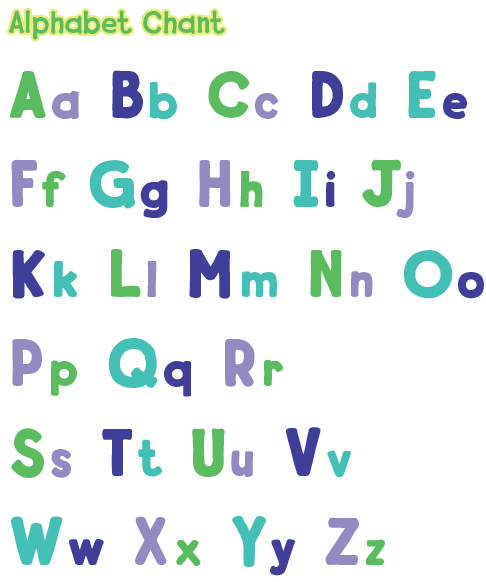 1
Chant and point at the big letters
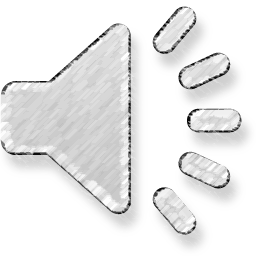 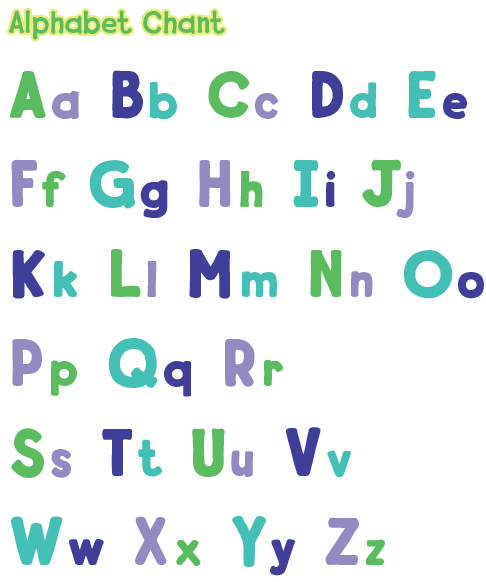 2
Chant again and point at the big letters.
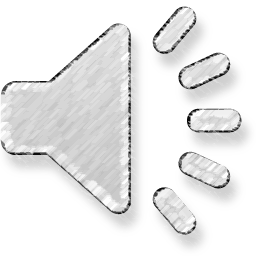 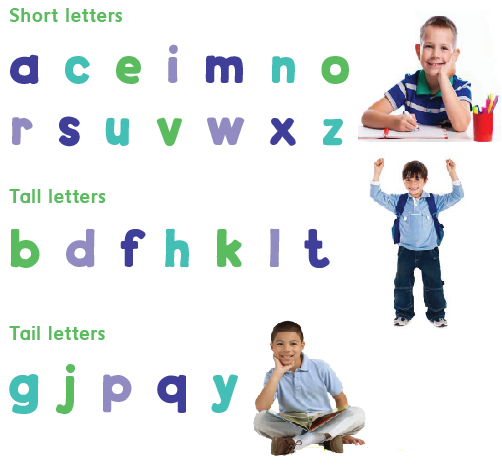 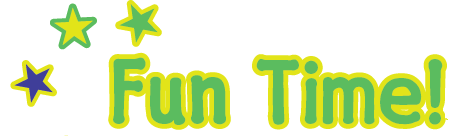 3
Short , Tall , and Tail letters
Listen and do .
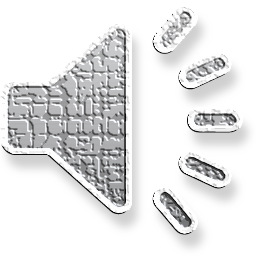 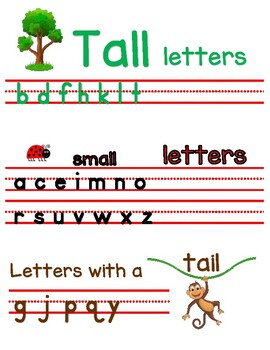 Short Letters
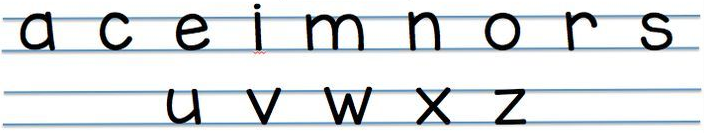 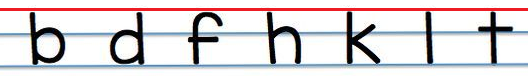 Tail Letters
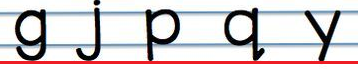 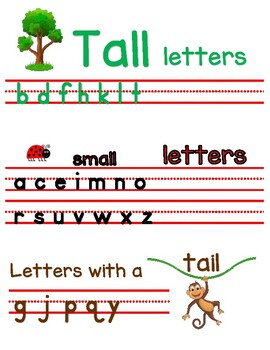 Tall
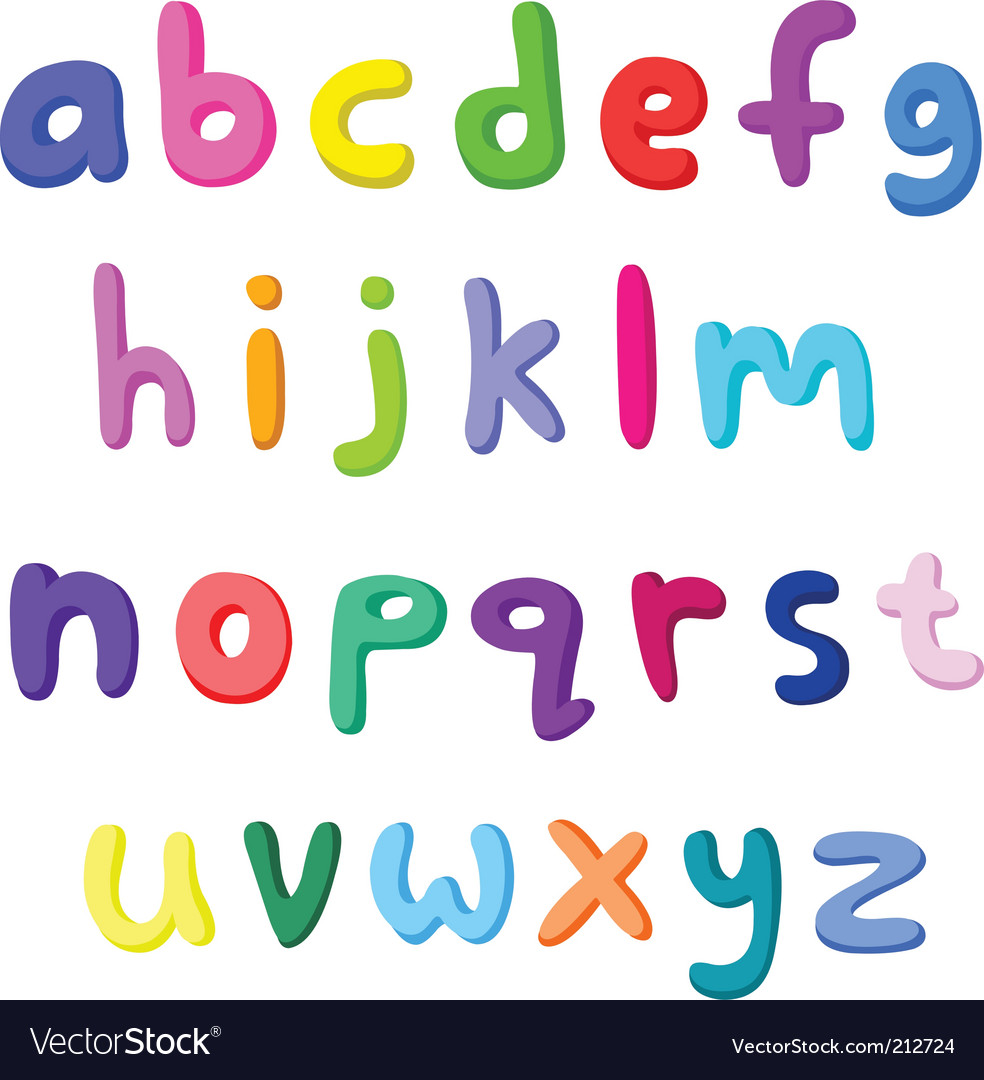 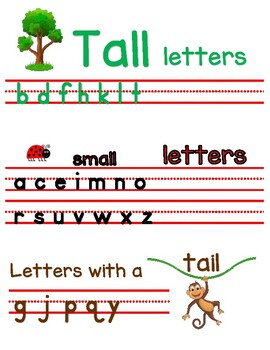 Short
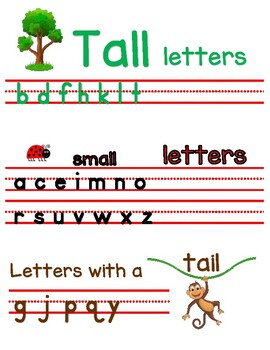 Tail
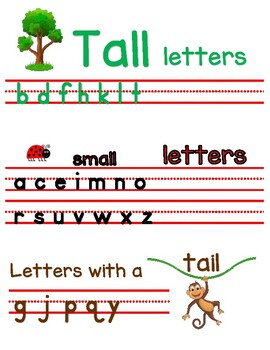 Tall
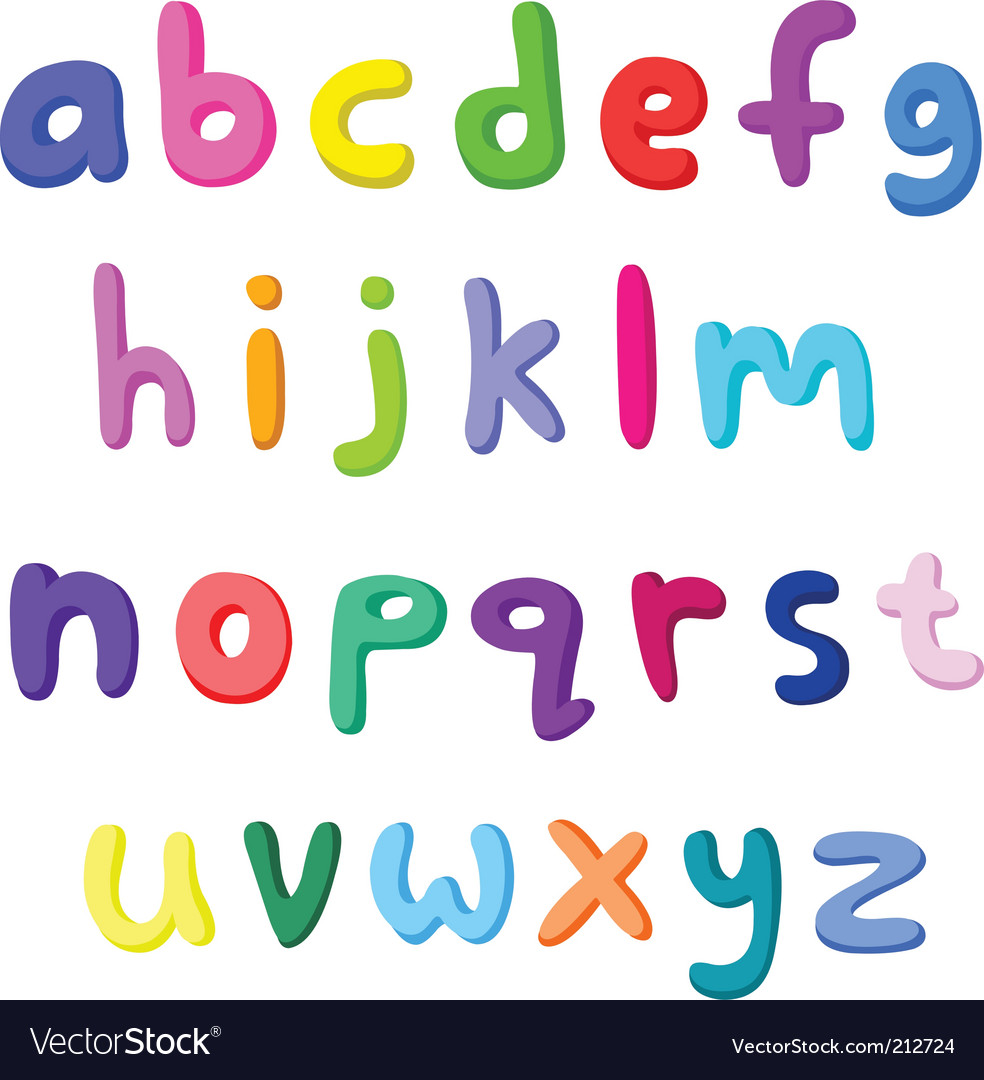 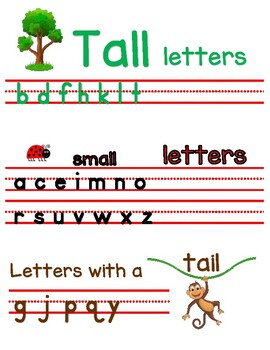 Short
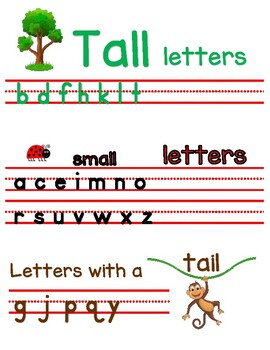 Tail
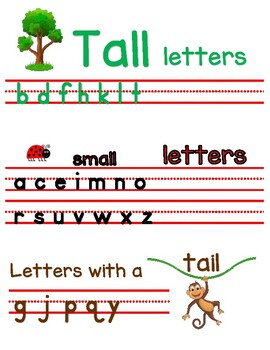 Tall
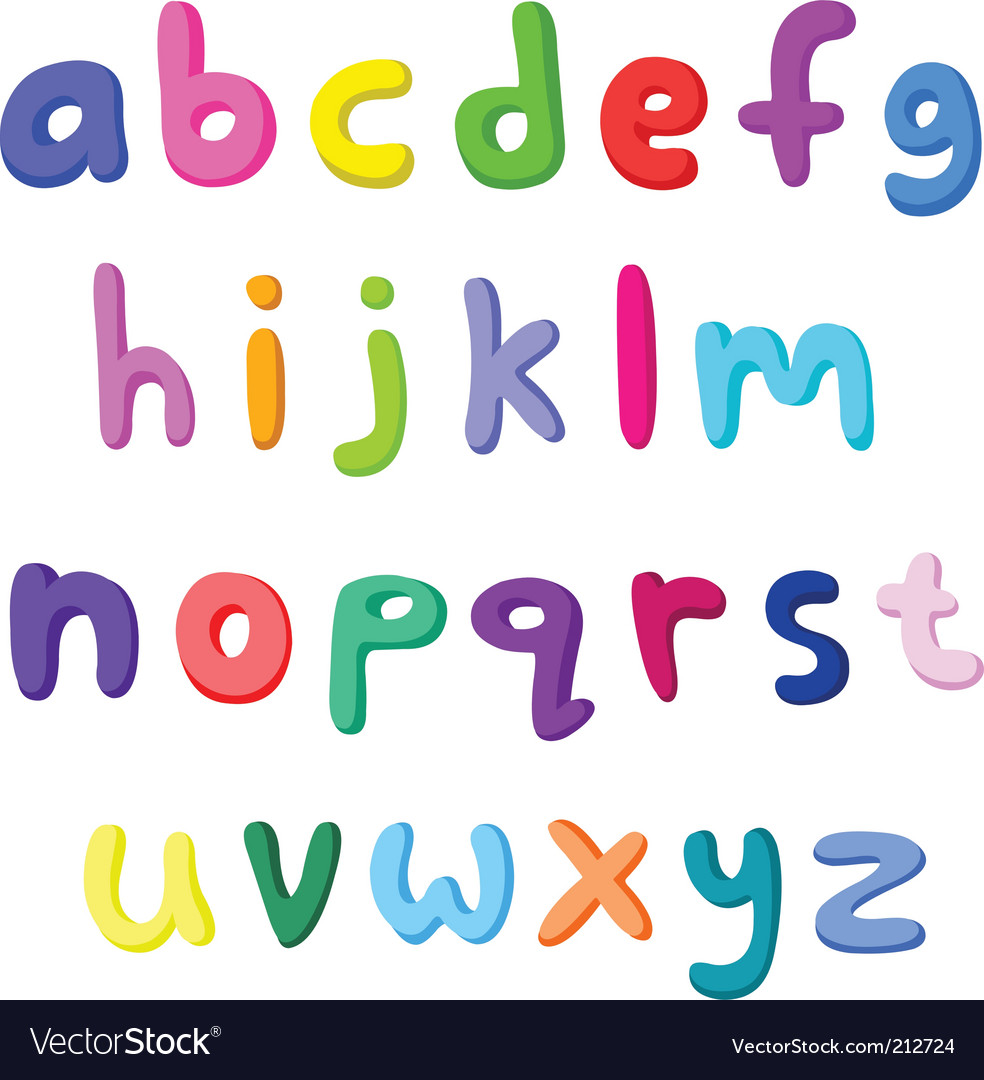 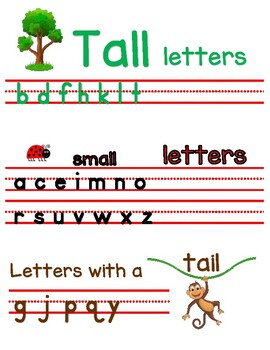 Short
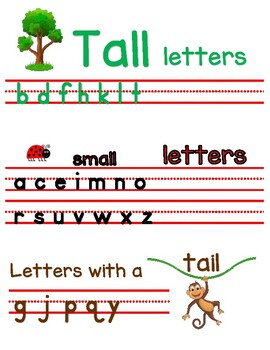 Tail
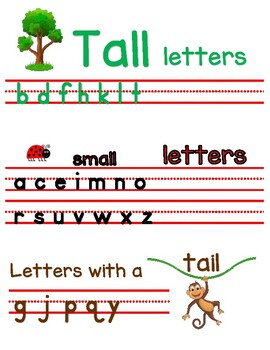 Tall
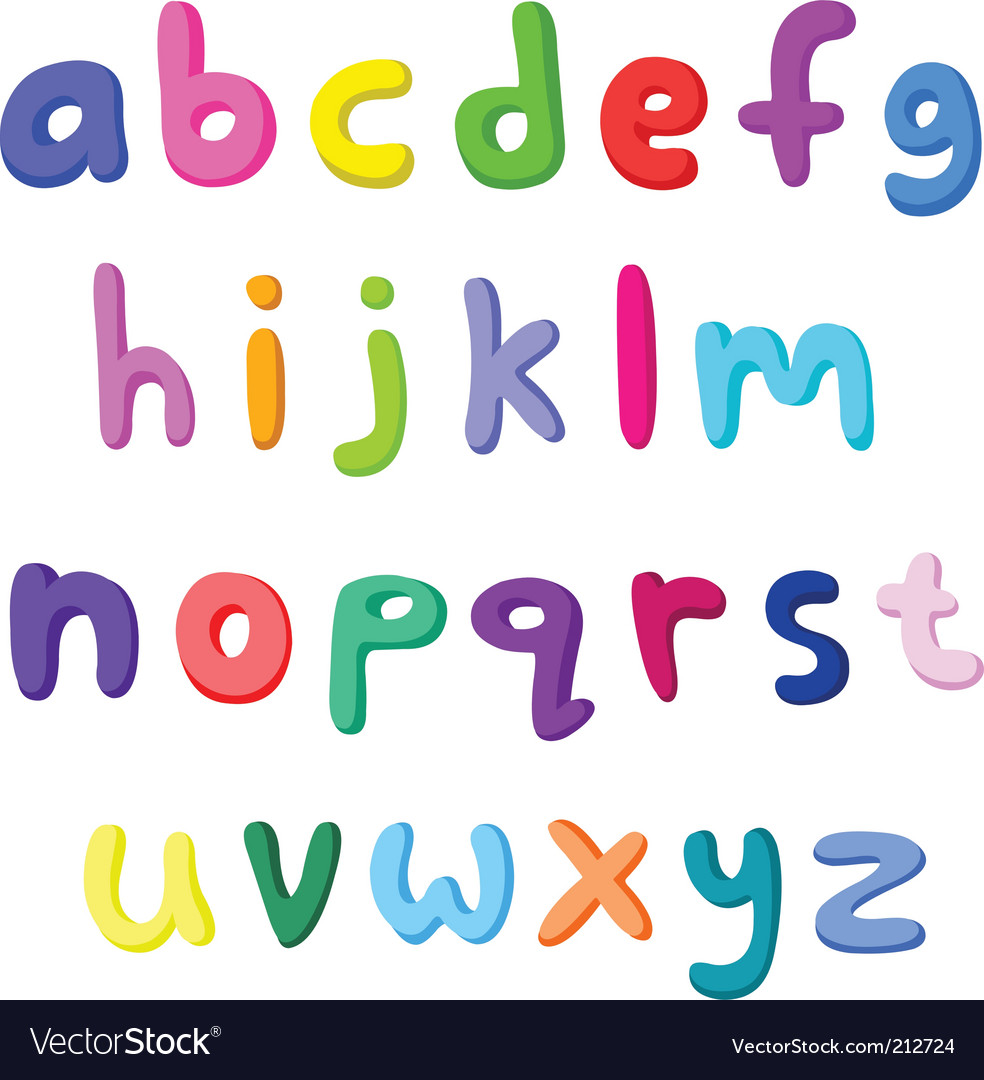 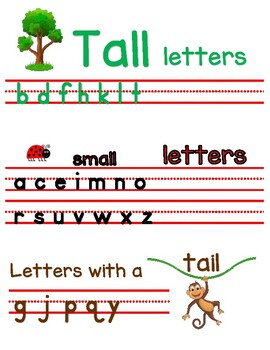 Short
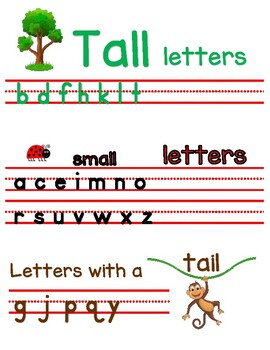 Tail
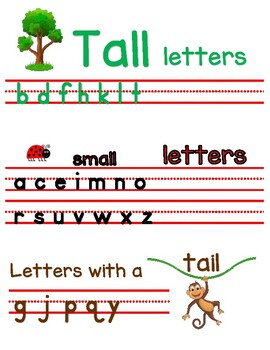 Tall
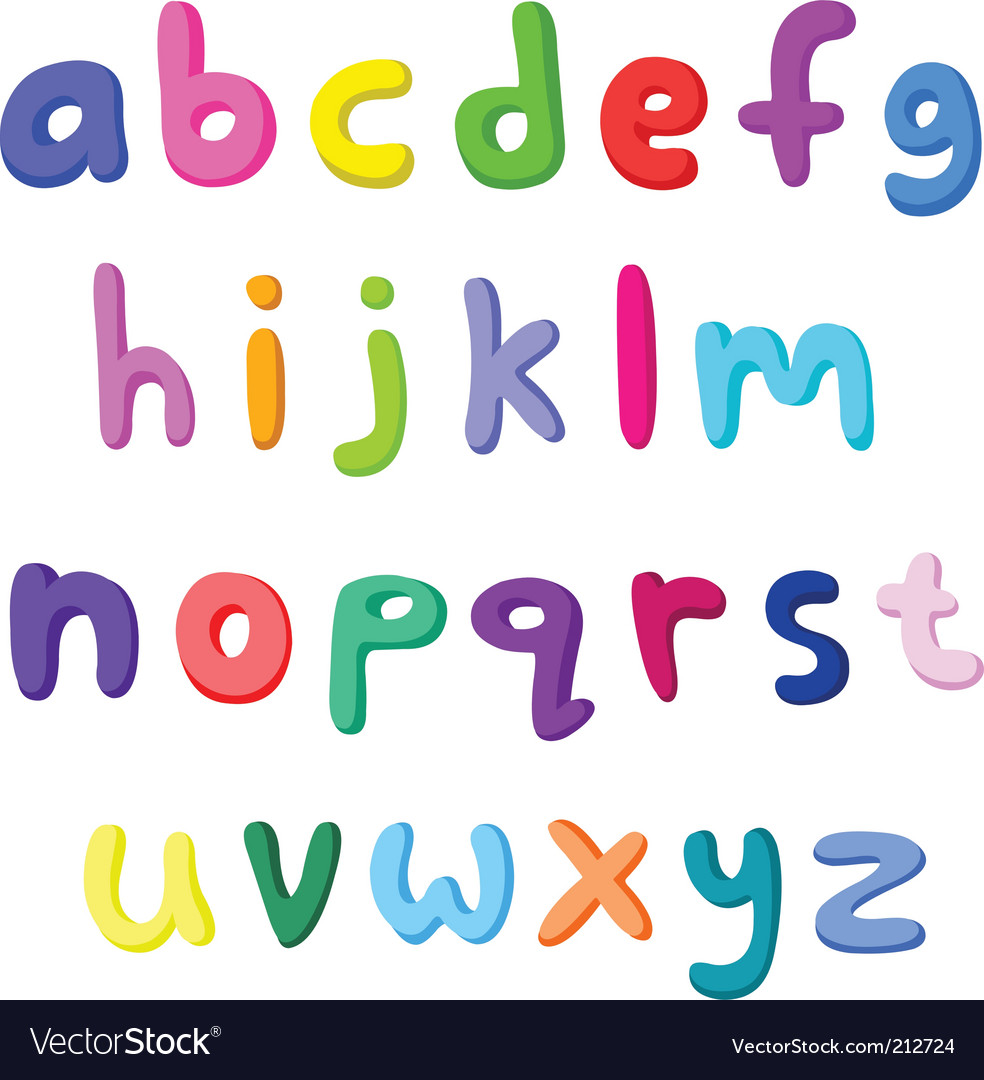 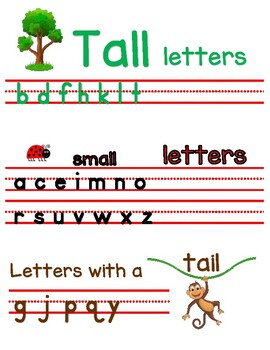 Short
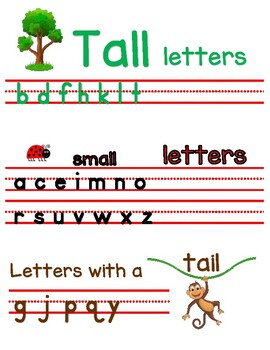 Tail
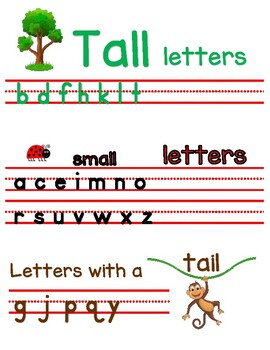 Tall
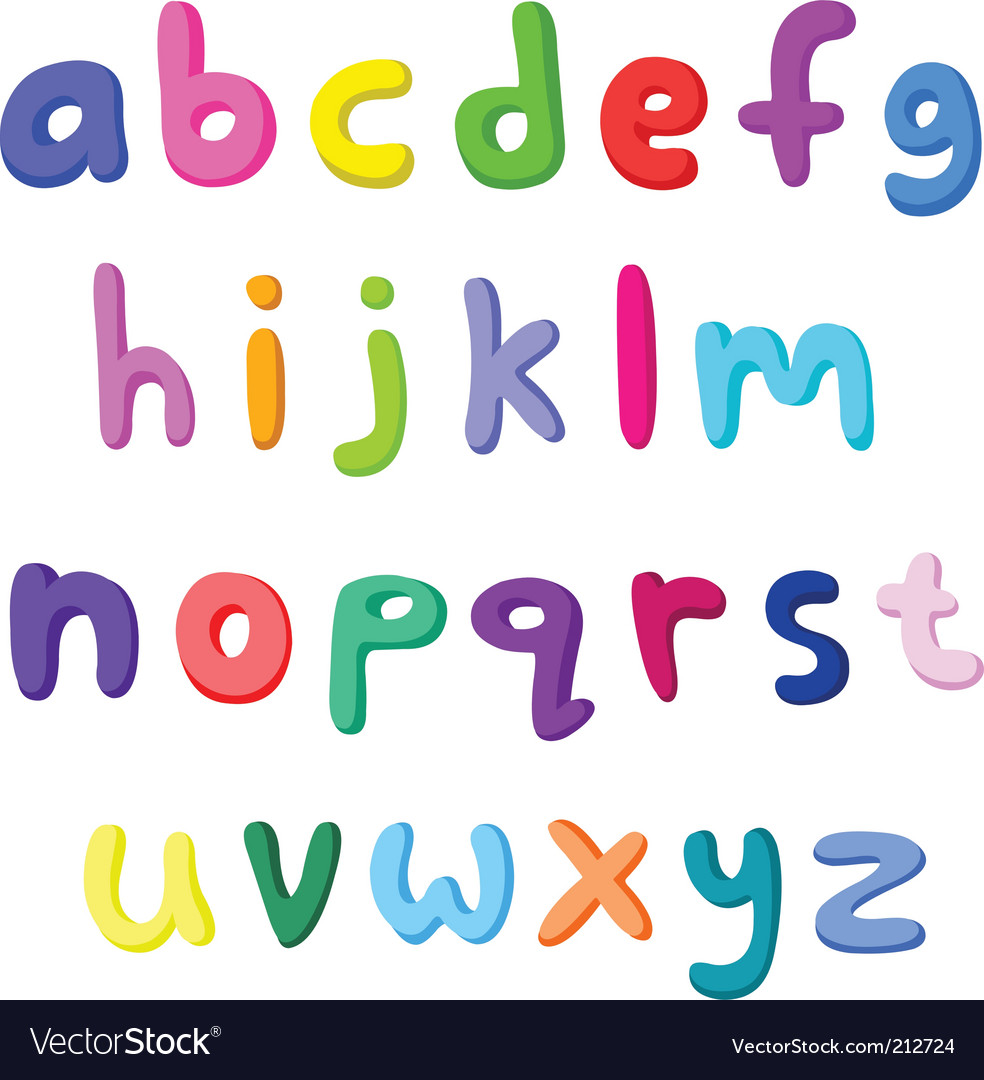 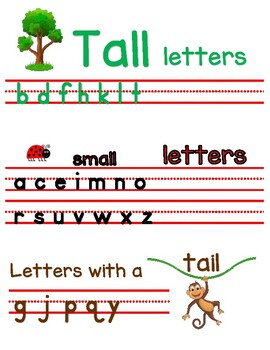 Short
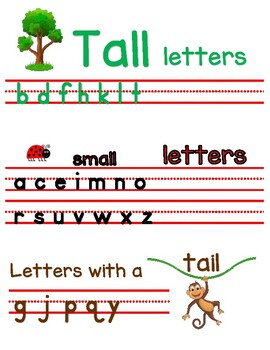 Tail
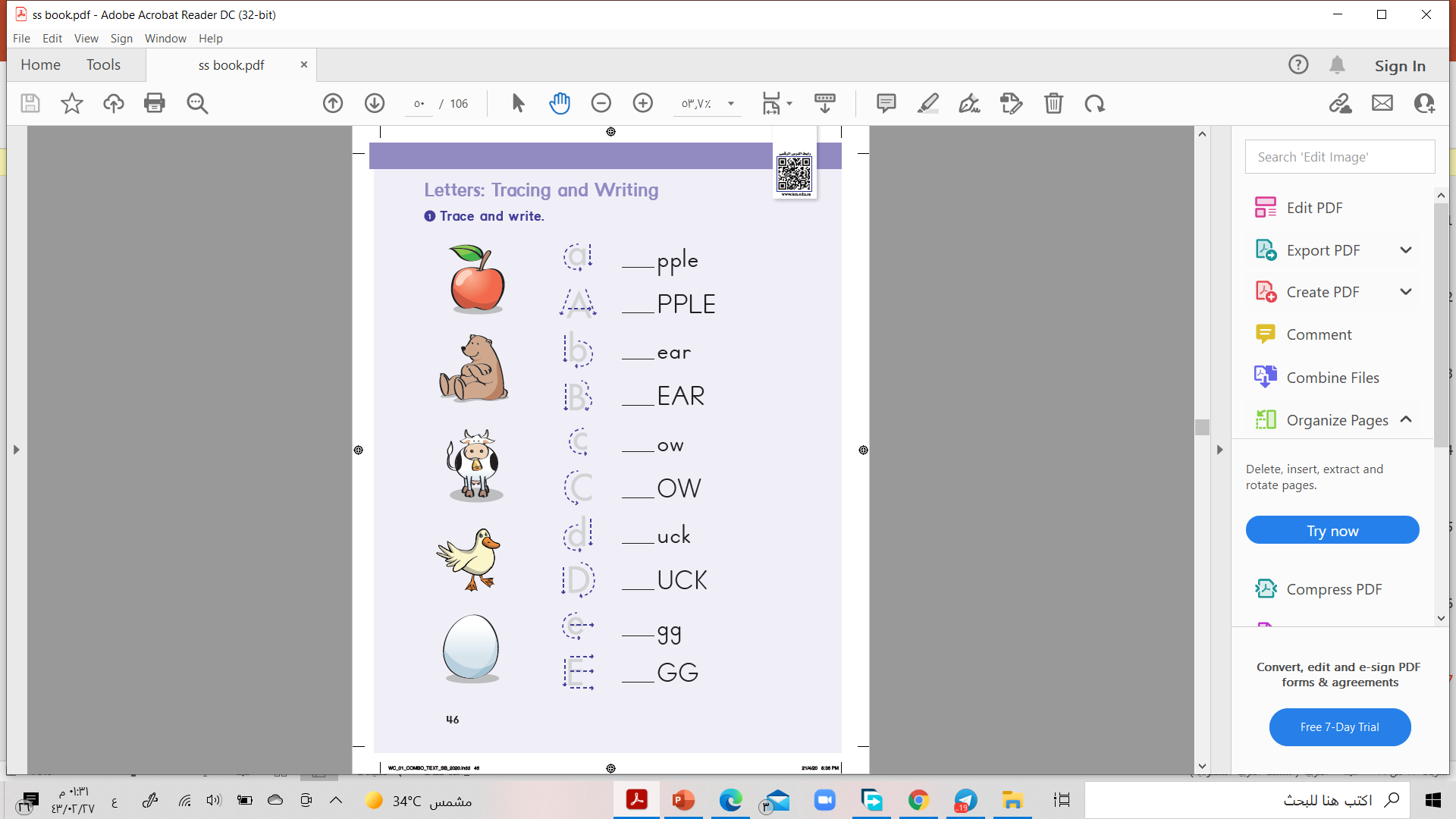 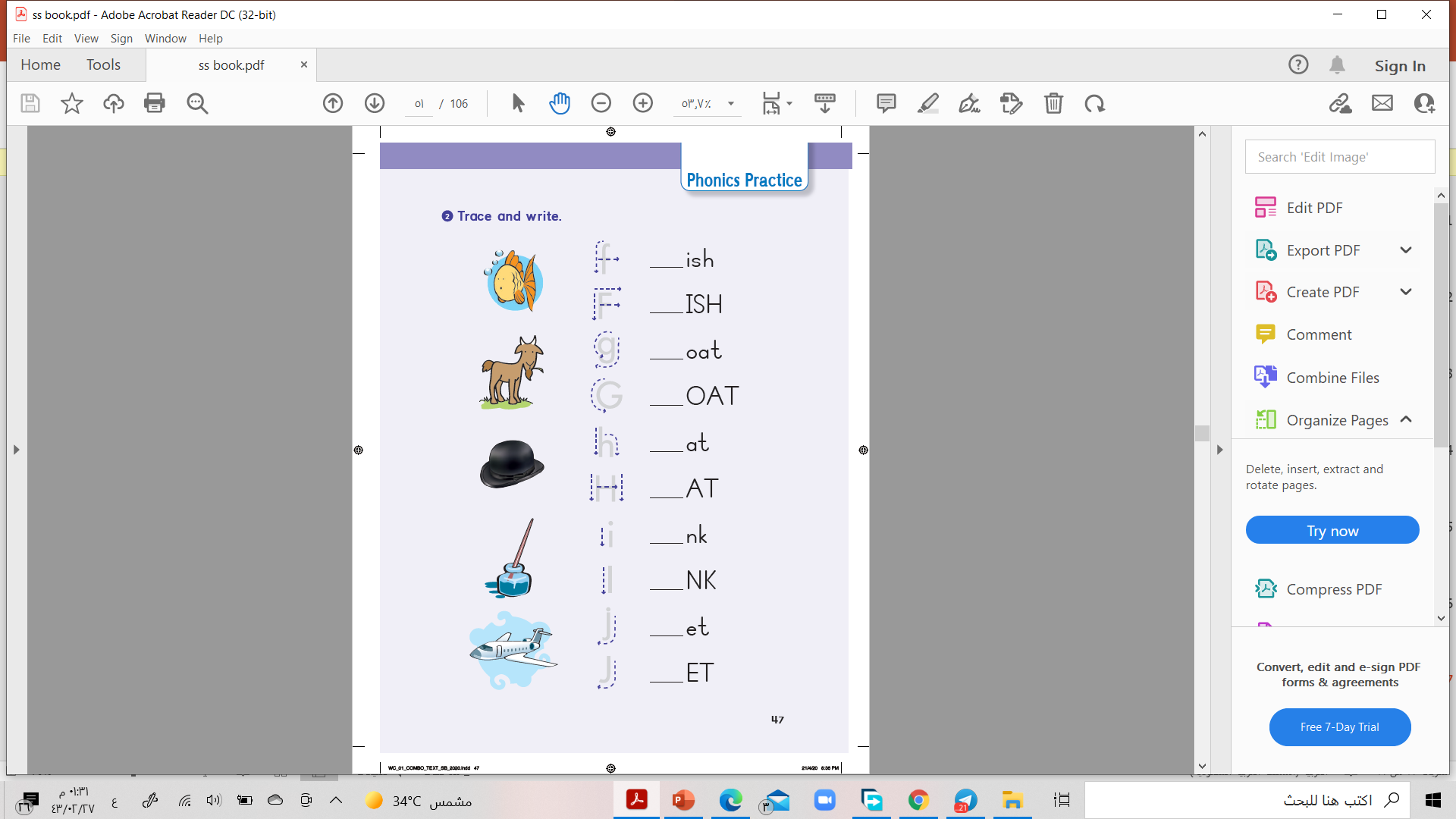 Pg. 77-78
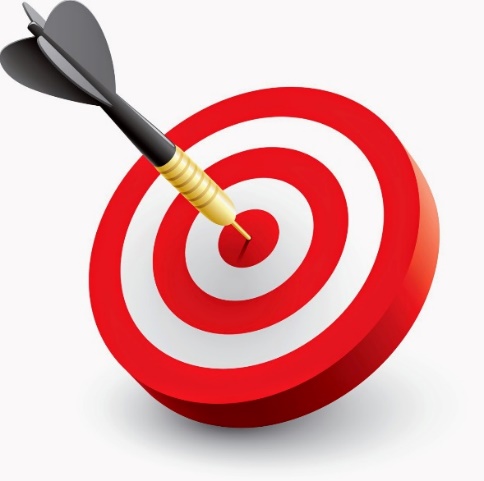 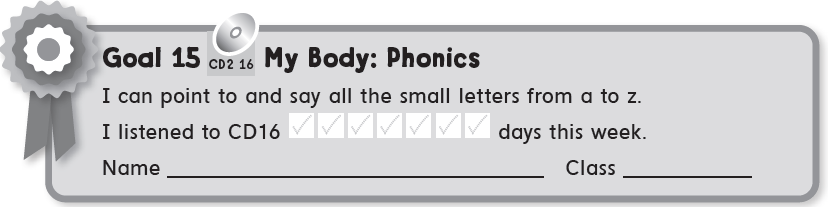 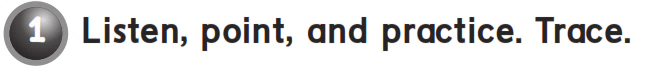 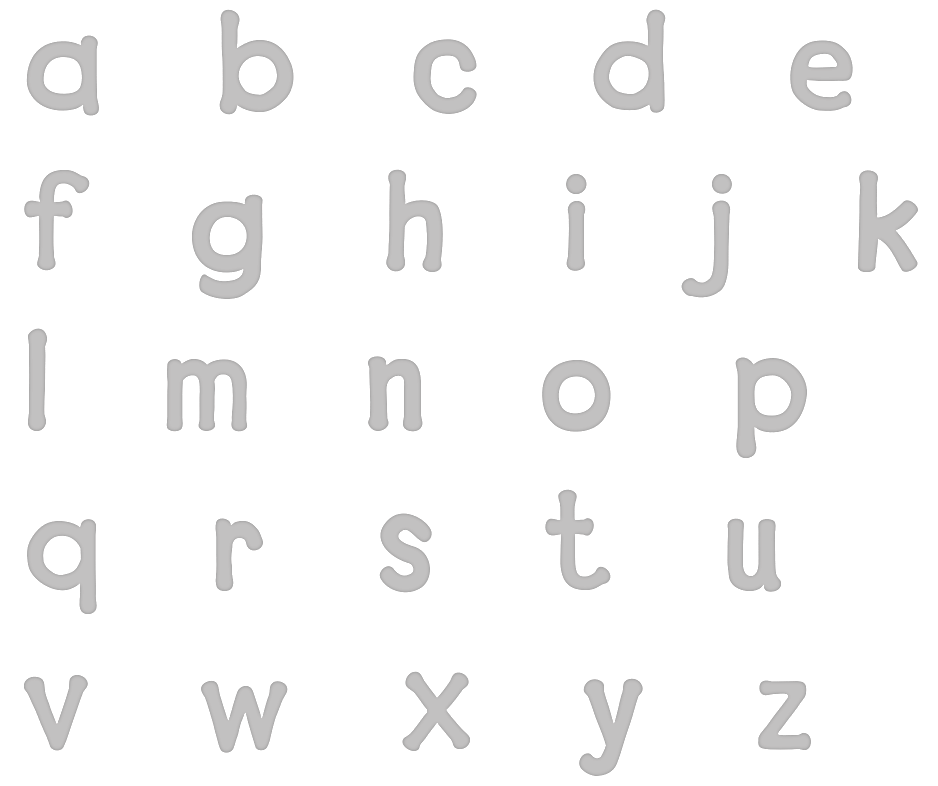 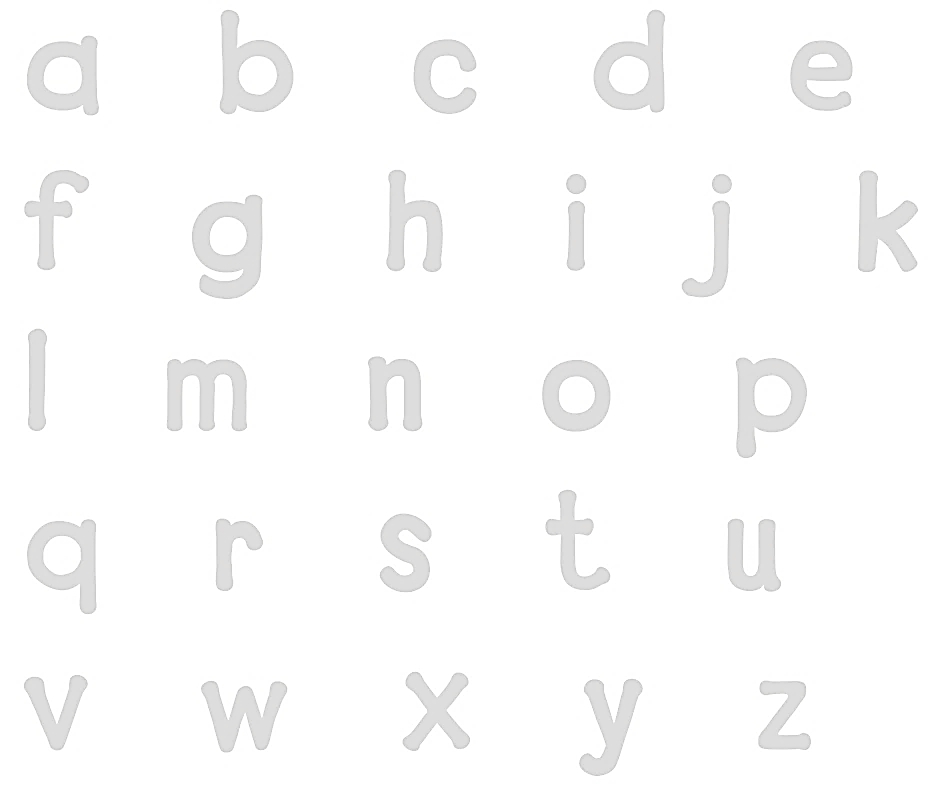 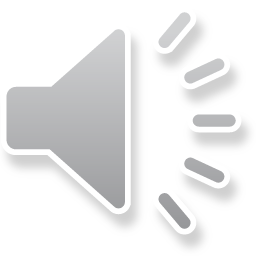 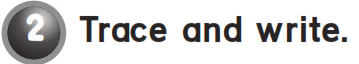 O O O O O O
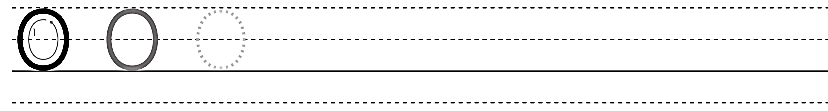 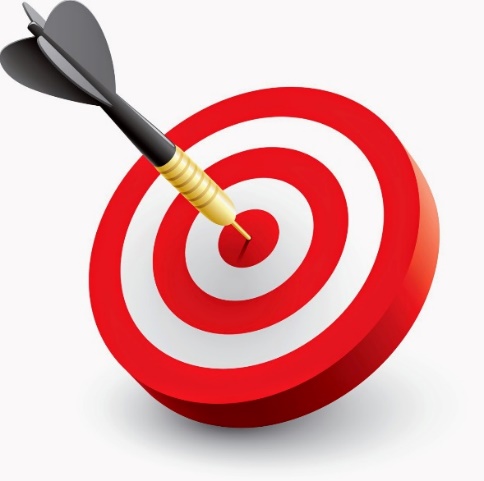 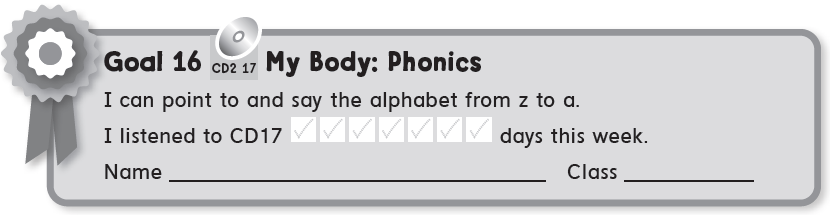 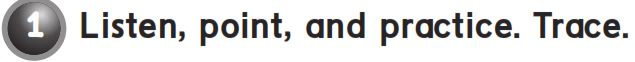 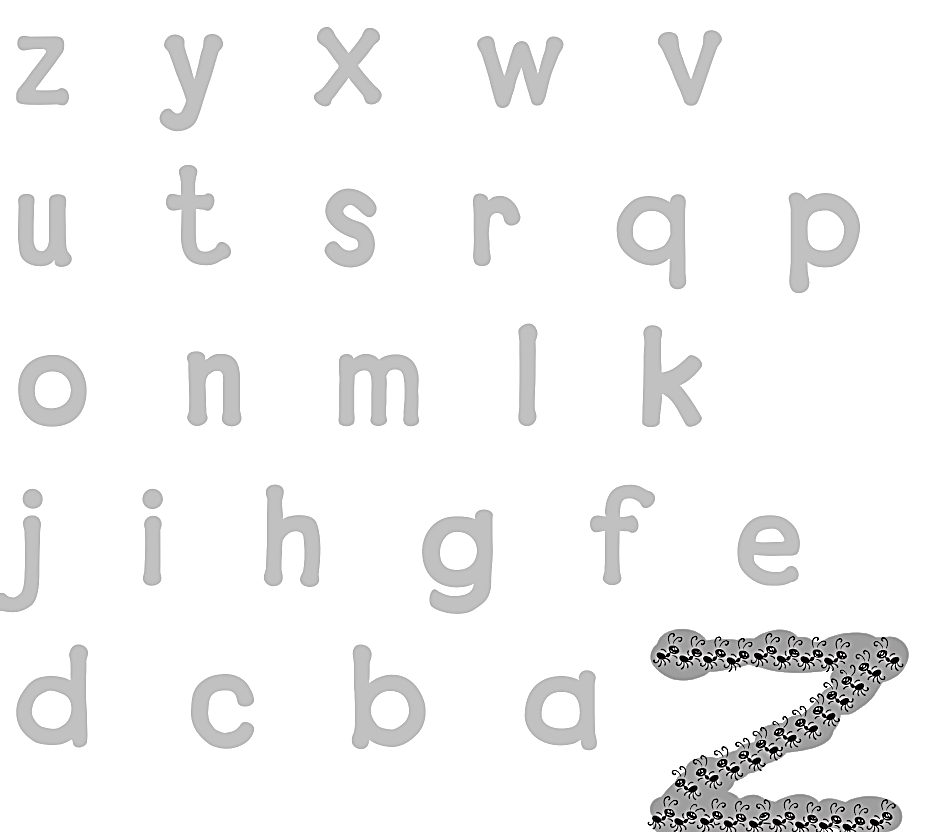 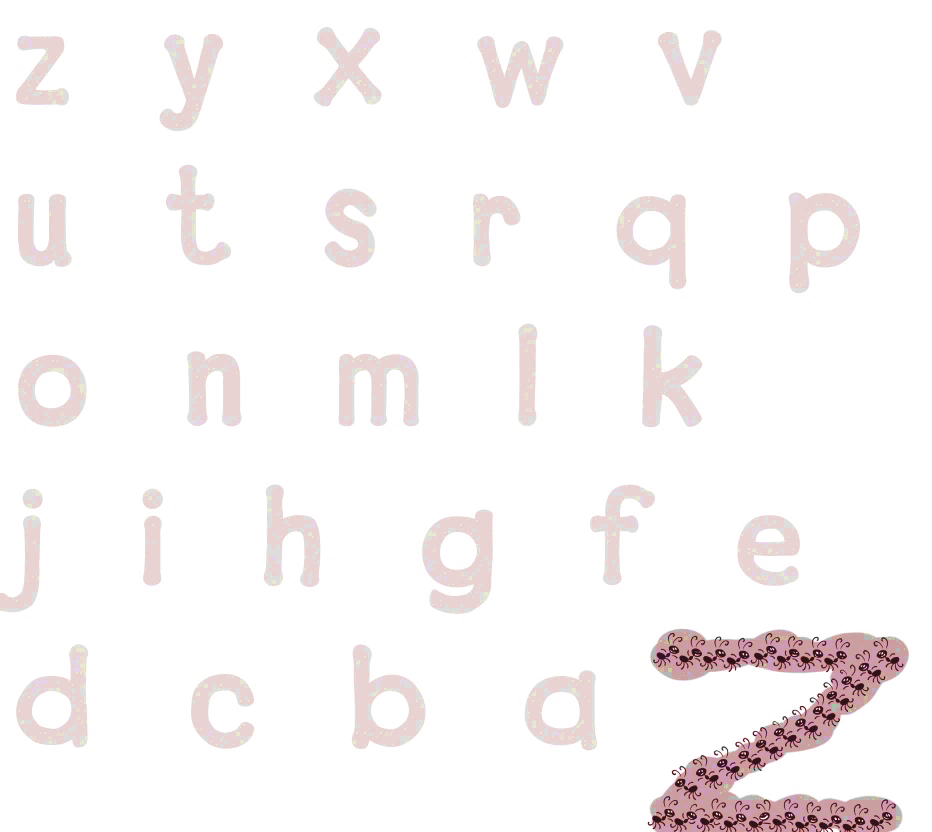 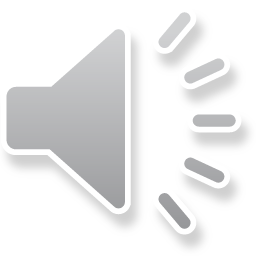 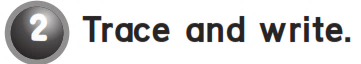 P P P P P P P P
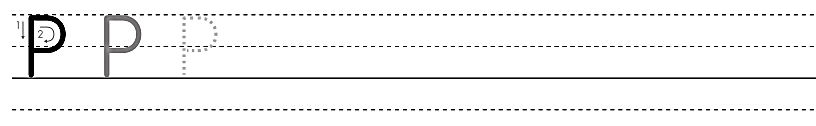